Makina Dinamiği
Statik Kuvvetler Etkisi Altında Denge
20.02.2019
Dr. Nurdan Bilgin
2018-2019
1
Statik Kuvvetler Etkisi Altında Denge
Statik Denge: Krank Biyel Mekanizması; Kayar Mafsal; Örnek Problem; Süper pozisyon ilkesi; Süper pozisyon ilkesi, kullanmadan ve kullanarak bir problemin çözümü;
20.02.2019
Dr. Nurdan Bilgin 2018-2019
2
Krank-Biyel Mekanizması Örneği
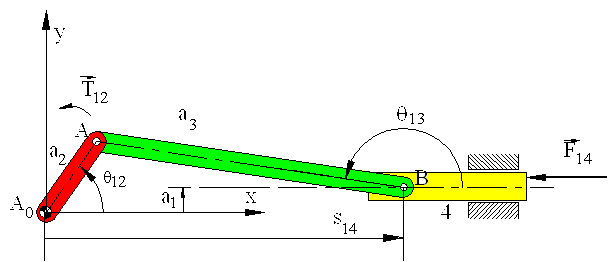 Krank-Biyel Mekanizması Örneği
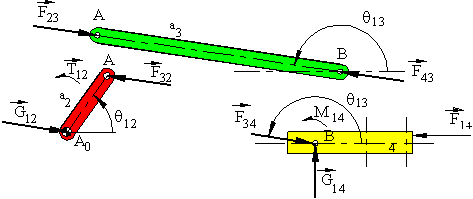 Kayar Mafsal
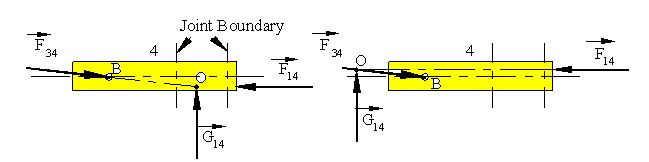 Kayar Mafsal
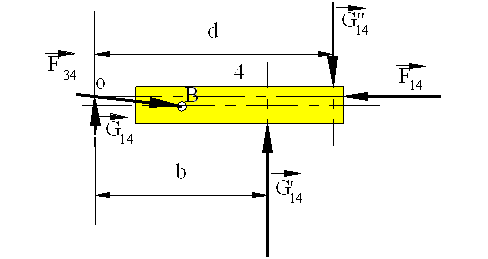 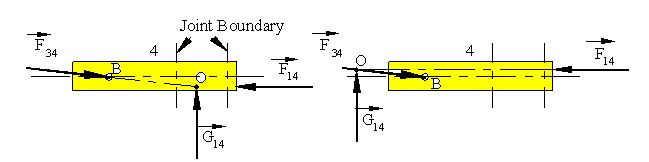 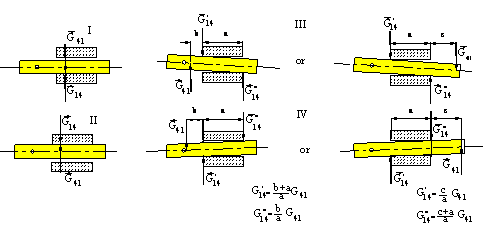 Kayar Mafsal
I. ve II. temas şekilleri üç kuvvetin çakışma noktasının temas alanı içinde olması durumunu göstermektedir.
III. temas şekli etki eden kuvvetlerin 4 uzvunu saat yelkovanı yönünde döndürmek üzere moment etkisini göstermektedir.
IV. temas şekli etki eden kuvvetlerin 4 uzvunu saat yelkovanının tersi yönünde döndürmek üzere moment etkisini göstermektedir.
Örnek Problem
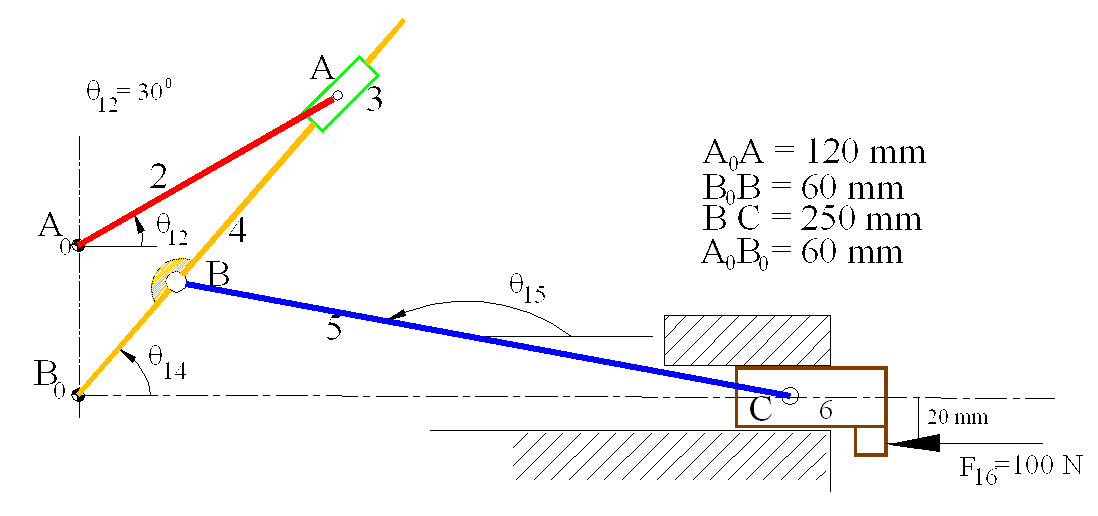 Örnek Problem
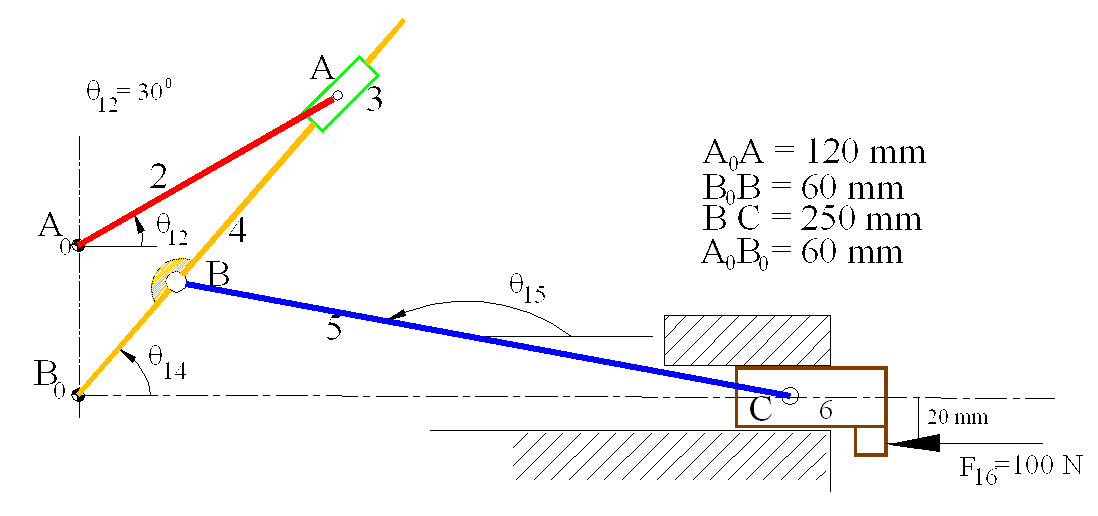 SCD’ları
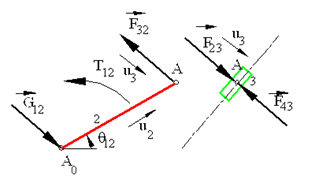 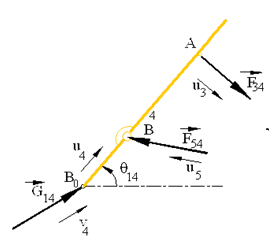 SCD’ları
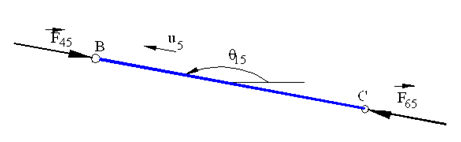 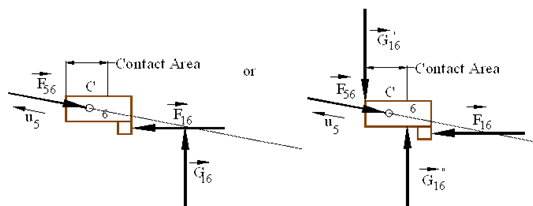 Denge Denklemleri:6 Uzvunun Denge Denklemleri
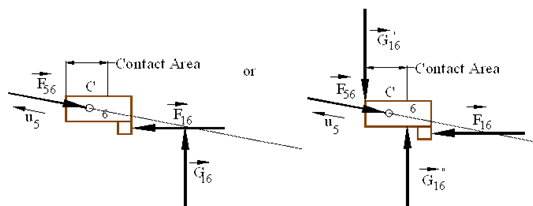 6 uzvunun denge denklemleri
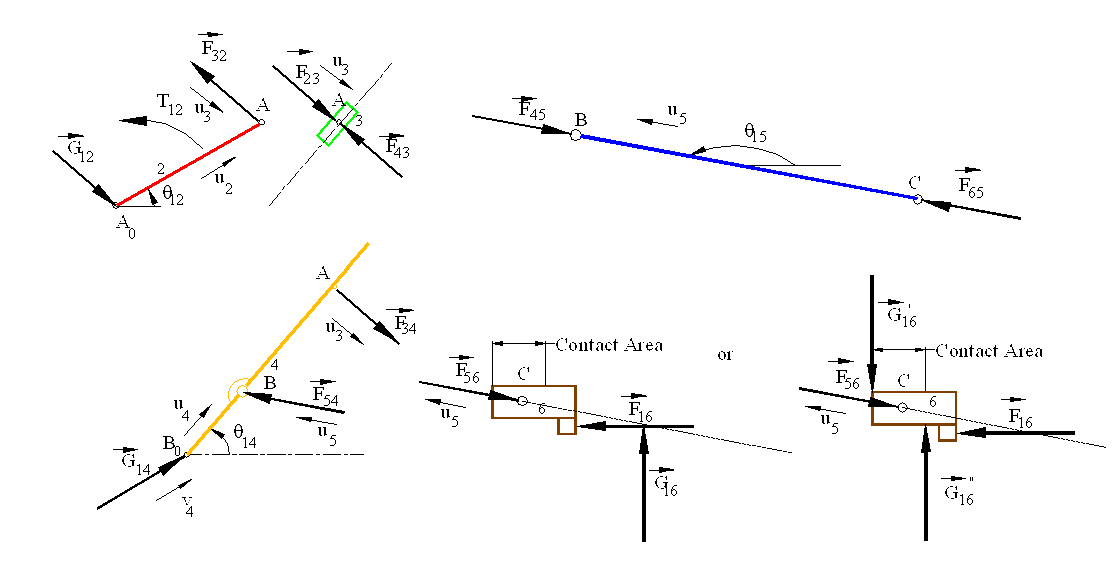 Temas Alanı
160 mm
20 mm
C
190 mm
4 uzvunun denge denklemleri
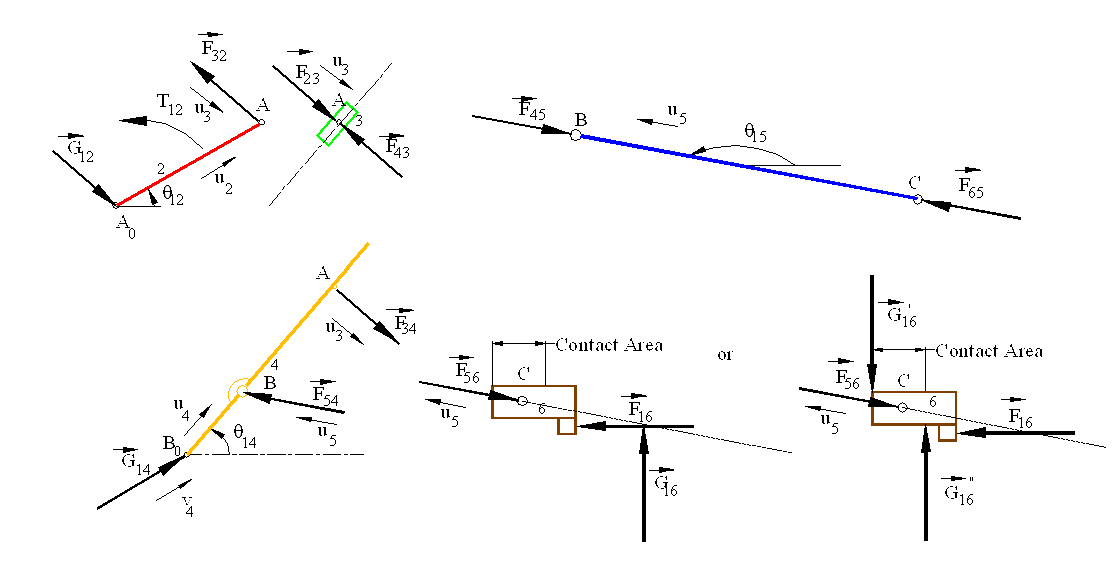 2 uzvunun denge denklemleri
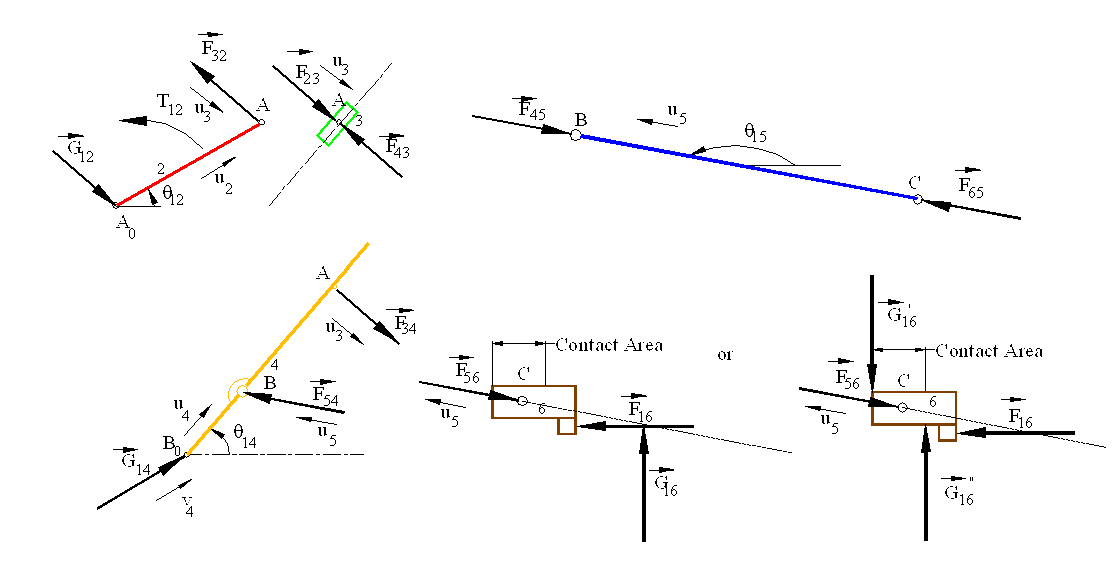 Not: Biz tek bir konum için yaptık, ancak çözülen denklemler doğrusal olduğu için bilgisayar yardımıyla her konum için çözülür.
Süper Pozisyon Prensibi
Bu noktaya kadar, yönü ve büyüklüğü bilinen bir dış kuvvetin etkisi altındaki sistemde, bu dış kuvveti dengelemek üzere üretilen torku ve bu denge durumunda mafsallara gelecek yüklerle ilgilendik.
Bir uzva çok sayıda kuvvet etkiyorsa bu kuvvetlerin bileşkesi alınarak çözüm yapılır.
Farklı uzuvlara çok sayıda kuvvet etkiyorsa bu durumda bileşke almak mümkün değildir. Bu durum için iki yöntem üzerinde duracağız.
1. Yöntem: her bir uzuv için tek tek serbest cisim diyagramı çizilir ve denklemler yazılır. Bu durumda daha önceki örneklerde yaptığımız basitleştirmeler mümkün olmaz.
2. Yöntem: süper pozisyon prensibi, enerji girişi ve çıkışı aynı olan, sürtünme kaybı olmayan sistemlerde geçerlidir. Bu tip sistemlere konservatif sistemler denilir.
Süper Pozisyon Prensibi
Süper pozisyon prensibi; bir sistemin üzerine etkiyen tüm kuvvetlere karşı tepkisi, bu sistemlerin ayrı ayrı etkisine verilen tepkinin bileşkesidir. 
Örneğin bir sisteme iki ayrı kuvvet etki ediyorsa 
ilk olarak bu kuvvetlerden birini ele alıp tüm mafsal kuvvetlerini ve giriş momentini (veya kuvvetini) belirleyebiliriz.
Ardından, ikinci kuvveti tek kuvvet olarak ele alıp tekrar tüm mafsal kuvvetlerini ve giriş momentini (veya kuvvetini) belirleyebiliriz.
Bu iki seferde bulduğumuz, mafsal ve giriş momentlerinin vektörel toplamı; sistemin iki kuvvetin etkisinde iken verdiği tepkiye eşittir.
Şimdi, iki ayrı uzvuna kuvvet etkiyen bir dört çubuk mekanizması için 
Önce 1. Yöntem ile ardından da 
Ardından da 1. Yöntemi (Süper Pozisyon prensibini) kullanarak çözüm yapalım.
Örnek: Süper Pozisyon Kullanmadan
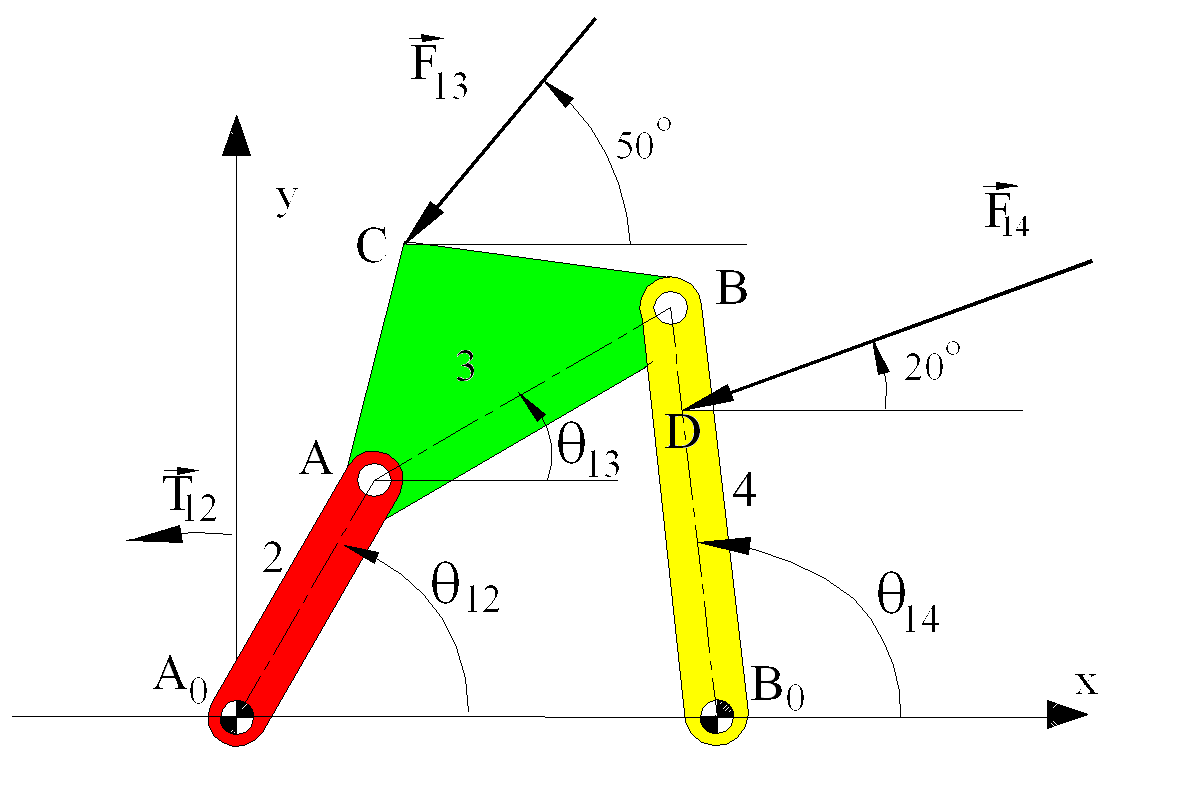 Örnek: Süper Pozisyon Kullanmadan
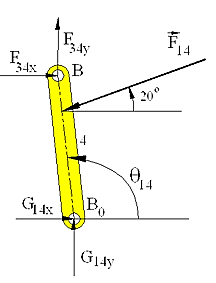 20.02.2019
Dr. Nurdan Bilgin 2018-2019
19
Örnek: Süper Pozisyon Kullanmadan
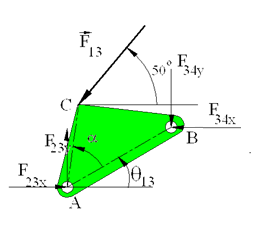 20.02.2019
Dr. Nurdan Bilgin 2018-2019
20
Denklemlerin Düzenlenmesi
20.02.2019
Dr. Nurdan Bilgin 2018-2019
21
Denklemlerin Çözümlenmesi
Örnek: Süper Pozisyon Kullanarak Tekrar Çözüm
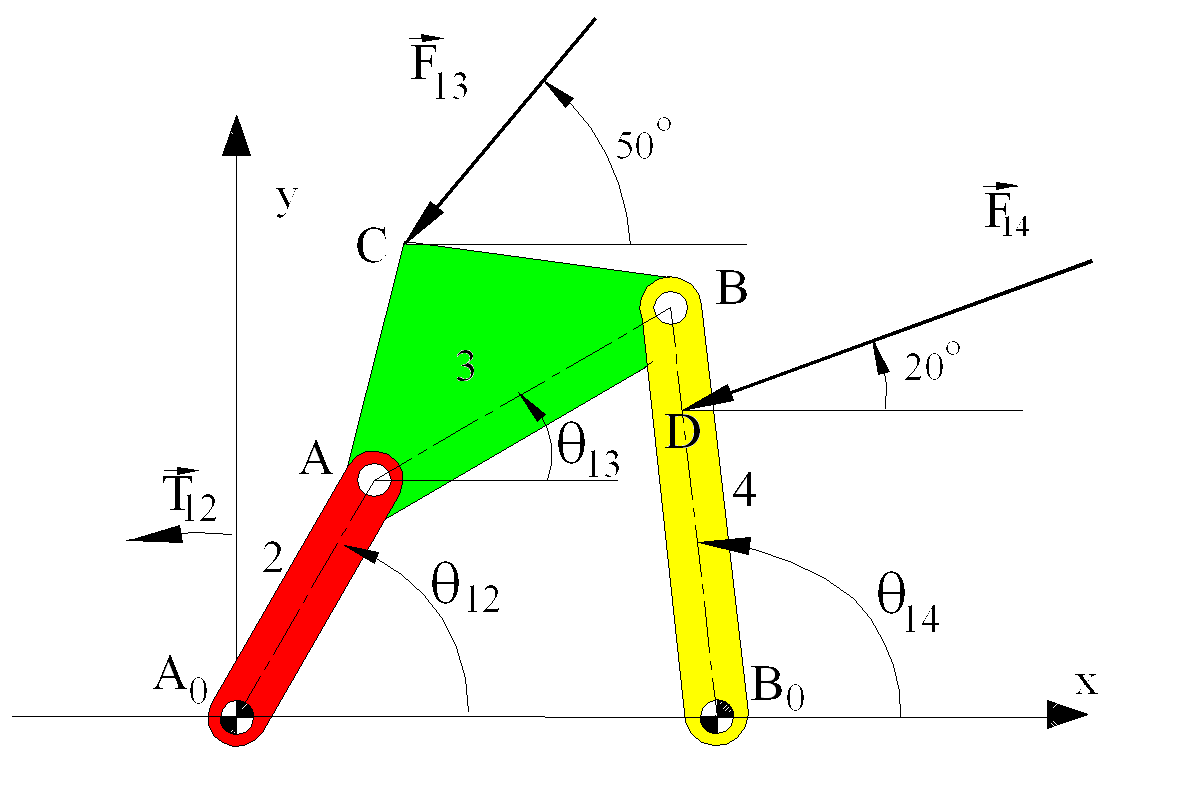 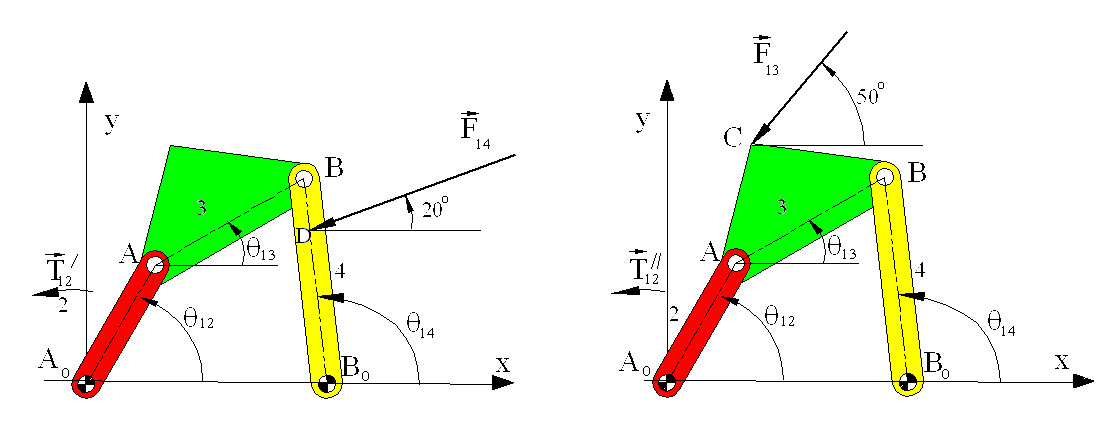 Birinci Kuvvetin Ele Alınması
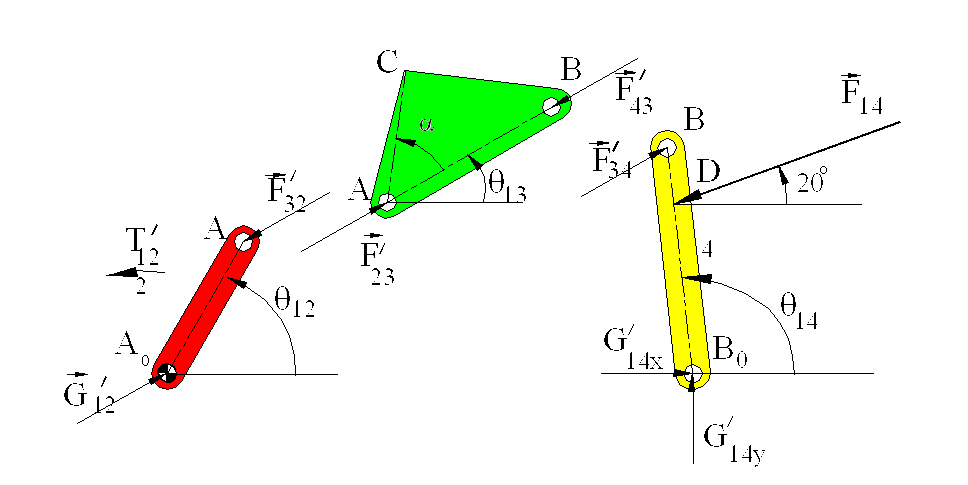 Birinci Kuvvet İçin Çözüm
İkinci Kuvvetin Ele Alınması
20.02.2019
Dr. Nurdan Bilgin 2018-2019
26
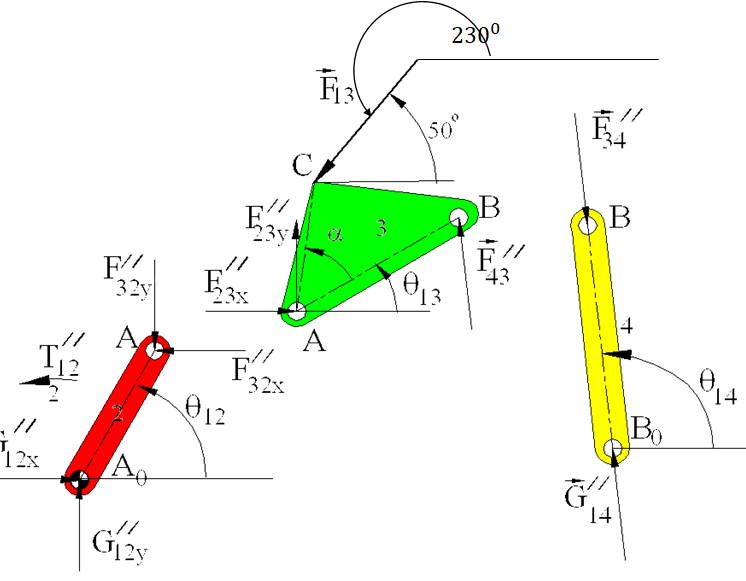 20.02.2019
Dr. Nurdan Bilgin 2018-2019
27
Bileşkelerin Alınması
2. Kuvvet için Elde Edilen Çözüm
1. Kuvvet için Elde Edilen Çözüm
20.02.2019
Dr. Nurdan Bilgin 2018-2019
28
Çözümlerin Karşılaştırılması
Süperpozisyon kullanmadan çözüm.
G14 kuvvetinin şiddeti 37.74 N ve yönü -43.52 derecedir.
T12 momentinin şiddeti 2901.33 N*mm ve yönü CW yönündedir.
F34 kuvvetinin şiddeti 89.77 N ve yönü 42.10 derecedir.
F23 kuvvetinin şiddeti 139.46 N ve yönü 44.93 derecedir.
Süperpozisyon kullanılarak çözüm.
T12 momentinin şiddeti 2901.33 N*mm ve yönü CW yönündedir.
F34 kuvvetinin şiddeti 89.77 N ve yönü 42.10 derecedir.
F23 kuvvetinin şiddeti 139.46 N ve yönü 44.93 derecedir.
20.02.2019
Dr. Nurdan Bilgin 2018-2019
29
%Dört Çubuk Mekanizmasý
%Girdiler
%Uzuv Boyutlarý
a1=140; a2=80; a3=100; a4=120; 
Q12=60*pi/180; %2. uzuv Giri? Açýsý
b3=70;b2=80;b4=90;%Üçgen (3) Uzuv ölçüleri
alfa=acos((-b2^2+a3^2+b3^2)/(2*b3*a3));
C=a1^2+a2^2+a4^2-a3^2-2*a1*a2*cos(Q12);A=-2*a1*a4+2*a2*a4*cos(Q12);B=2*a2*a4*sin(Q12);
D=sqrt(A^2+B^2);f=atan2(B,A);
Q14=f-acos(C/D);
Q13=atan2((a4*sin(Q14)-a2*sin(Q12))/a3,(a1+a4*cos(Q14)-a2*cos(Q12))/a3);
F14=100;A14=200;F13=50;A13=230;
K=[1 0 1 0 0 0;0 1 0 1 0 0;0 0 -a4*sin(Q14) a4*cos(Q14) 0 0;
 0 0 -1 0 1 0;0 0 0 -1 0 1;0 0 a3*sin(Q13) -a3*cos(Q13) 0 0];
G=[-F14*cos(A14*pi/180);-F14*sin(A14*pi/180);-b4*F14*sin(-Q14+A14*pi/180);-F13*cos(A13*pi/180);-F13*sin(A13*pi/180);b3*F13*sin(Q13+alfa-A13*pi/180)];
Sol=inv(K)*G;
AciG14=atan2(Sol(2),Sol(1));AciF34=atan2(Sol(4),Sol(3));AciF23=atan2(Sol(6),Sol(5));
R=[a2*cos(Q12); a2*sin(Q12); 0];F=-[Sol(5);Sol(6) ;0];
T12=cross(-R,F);
T12=T12(3);
if sign(T12)==1
    Y='CCW';
else Y='CW';
end
fprintf('Süperpozisyon kullanmadan çözüm.\n');
fprintf('G14 kuvvetinin þiddeti %5.2f N ve yönü %5.2f derecedir.\n',sqrt(Sol(2)^2+Sol(1)^2),AciG14*180/pi);
fprintf('T12 momentinin þiddeti %5.2f N*mm ve yönü %s yönündedir.\n',abs(T12),Y);
fprintf('F34 kuvvetinin þiddeti %5.2f N ve yönü %5.2f derecedir.\n',sqrt(Sol(3)^2+Sol(4)^2),AciF34*180/pi);
fprintf('F23 kuvvetinin þiddeti %5.2f N ve yönü %5.2f derecedir.\n',sqrt(Sol(5)^2+Sol(6)^2),AciF23*180/pi);
%Süperpozisyon Kullanýlarak çözüm
F34_1=-(b4*F14*sin(-Q14+A14*pi/180))/(a4*sin(Q13-Q14));
F34_1v=F34_1*[cos(Q13) sin(Q13) 0];
F23_1v=F34_1*[cos(Q13) sin(Q13) 0];
T12_1=[0 0 a2*F34_1*sin(Q13-Q12)];
F34_2=-(b3*F13*sin(-Q13-alfa+A13*pi/180))/(a3*sin(Q14-Q13));
F34_2v=-F34_2*[cos(Q14) sin(Q14) 0];
F23_2x=-F13*cos(A13*pi/180)-F34_2*cos(Q14);
F23_2y=-F13*sin(A13*pi/180)-F34_2*sin(Q14);
F23_2v=[F23_2x F23_2y 0];
F32_2=-F23_2v;
T12_2=cross(-R,F32_2);
T12s=T12_1+T12_2;
if sign(T12)==1
    Y='CCW';
else Y='CW';
end
F34=F34_1v+F34_2v;
F23=F23_1v+F23_2v;
fprintf(.\n');
fprintf('T12 momentinin þiddeti %5.2f N*mm ve yönü %s yönündedir.\n',abs(T12s(3)),Y)
fprintf('F34 kuvvetinin þiddeti %5.2f N ve yönü %5.2f derecedir.\n',norm(F34),atan2(F34(2),F34(1))*180/pi);
fprintf('F23 kuvvetinin þiddeti %5.2f N ve yönü %5.2f derecedir.\n',norm(F23),atan2(F23(2),F23(1))*180/pi);